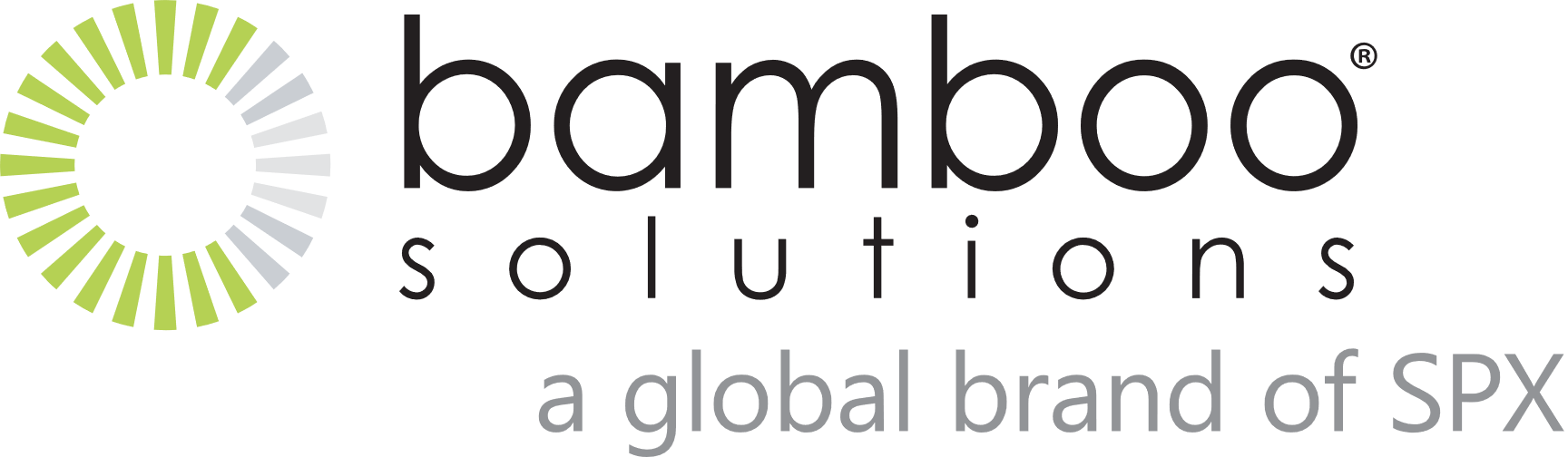 Reimagining The WORKPLACE
Webinar With Bamboo SOLUTIONS 
September 17, 2020
Topic 1 – What are we seeing in the market?
The COVID-19 pandemic has created an unprecedented global humanitarian and economic crisis. For businesses across the world, leaders have the daunting task of coping with uncertainty while ensuring employees’ safety, wellbeing, and productivity. ​
In an April publication, the International Labor Organization (ILO) stated:
The economic disruption caused by the pandemic is affecting the entire global workforce of 3.2 billion people
Full or partial lockdowns measures have impacted 2.7 billion workers, representing 81% of the workforce – this translates to more than 4 out of 5 employees are affected by the lockdowns
 Due to the sharp decline in  working hours globally due to the pandemic 1.6 billion workers in the informal economy, that is nearly half of the global workforce stand in immediate danger of having their livelihoods destroyed
According to a August Business Insider report, in the US, over the past 23 weeks the unemployment was more than 58 million.  In the last two weeks of August, there were over 1 million new unemployment claims.
The informal economy is the diversified set of economic activities, enterprises, jobs, and workers that are not regulated or protected by the state.
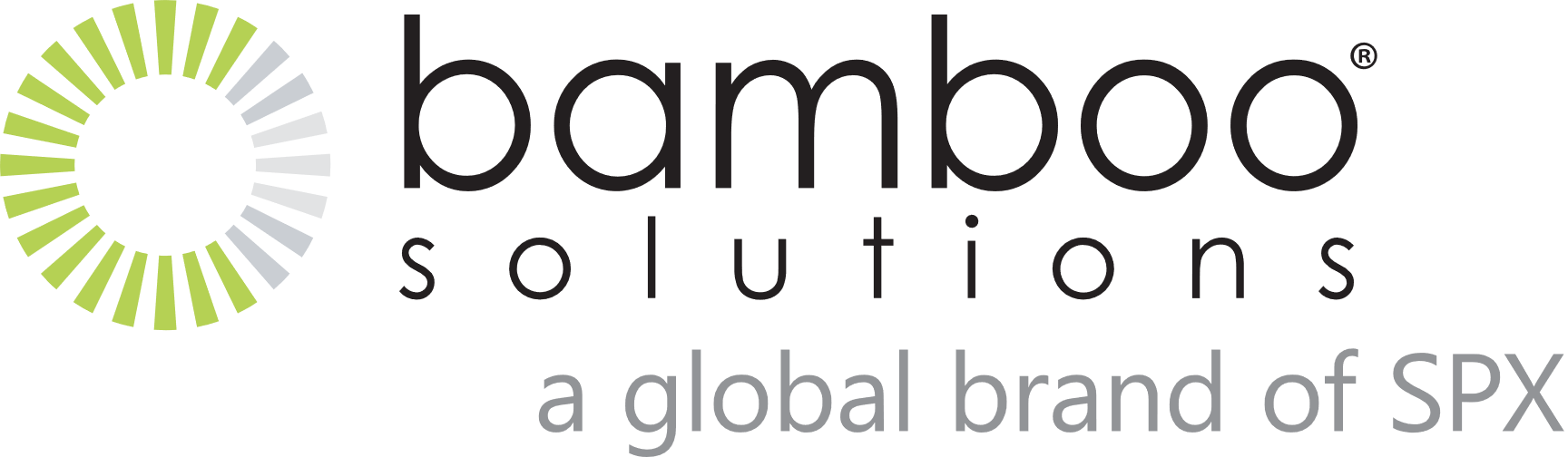 1
Topic 1 – What are we seeing in the market? (continued)
To alleviate a global economic meltdown governments across the globe have introduced economic stimulus packages. In a June news report, United Nations (UN) stated that over $10 trillion have been spent so far in supporting workers and industries since the pandemic began.​ On 27th March 2020, the US, passed the CARES Act – which provided an economic stimulus of $2.2 trillion, 
In a June news report, UN stated that over $10 trillion have been spent so far in supporting workers and industries since the pandemic began.
Over the past few months, as the lockdowns are gradually being lifted, organizations are readying themselves to opening their businesses …  
On one hand, there are organizations that are embracing this opportunity to reassess and reimagine their business model and future proof themselves against future pandemics and economic disruptions by developing a digital strategy to leverage new and emerging technologies such as AI, Big Data, Cloud Computing, Robotics, etc.
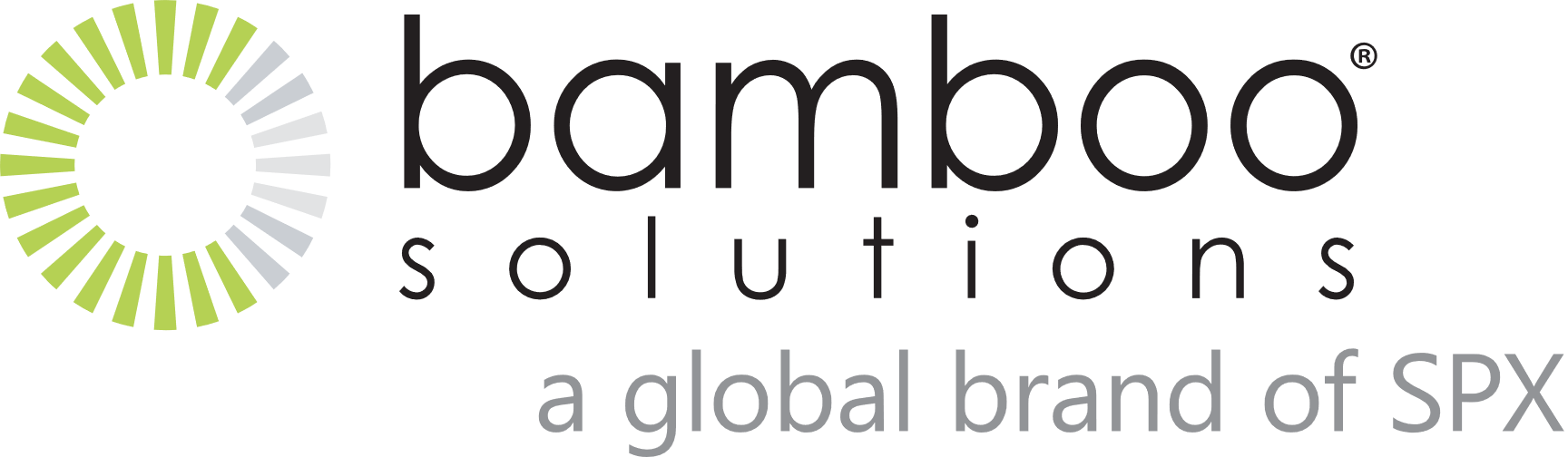 2
Topic 1 – What are we seeing in the market? (continued)
On the other hand, there are organizations that are putting spending on any new initiative on hold.  Rather than being proactive in moving forward, they are waiting to see how businesses in their industry are addressing the reopening challenges
For organizations fearful of change, waiting for something to happen … this will inevitable lengthen their recovery time and adversely impacting their opportunity for revenue growth
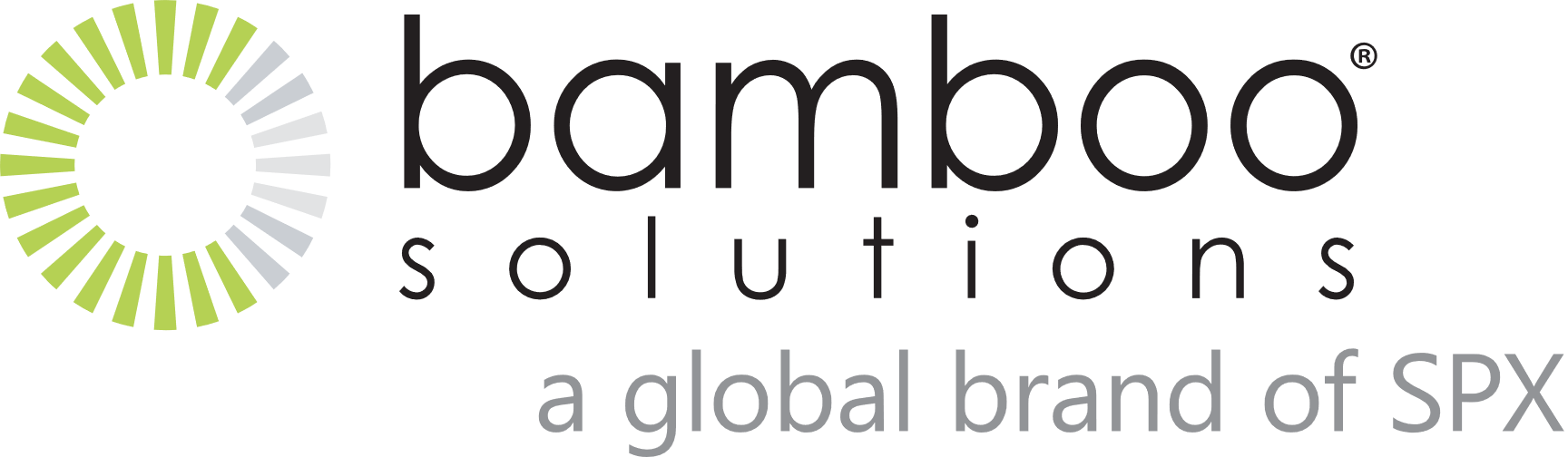 3
Topic 2 – How do we prioritize change?
As restrictions are being lifted, business leaders have a daunting task of developing an actionable and pragmatic roadmap that prioritizes changes needed to reopen their businesses safely, and successfully.
It is understandable that employees are scared to return to work amidst the COVID-19 pandemic.  By prioritizing what’s important, organizations can craft a return to workplace strategy that allays the fears of their employees.    ​
This workplace strategy should incorporate three key elements​:
	What actions need to be taken to ensure workplace safety​?
	Who to bring back?​  
	How work gets done?
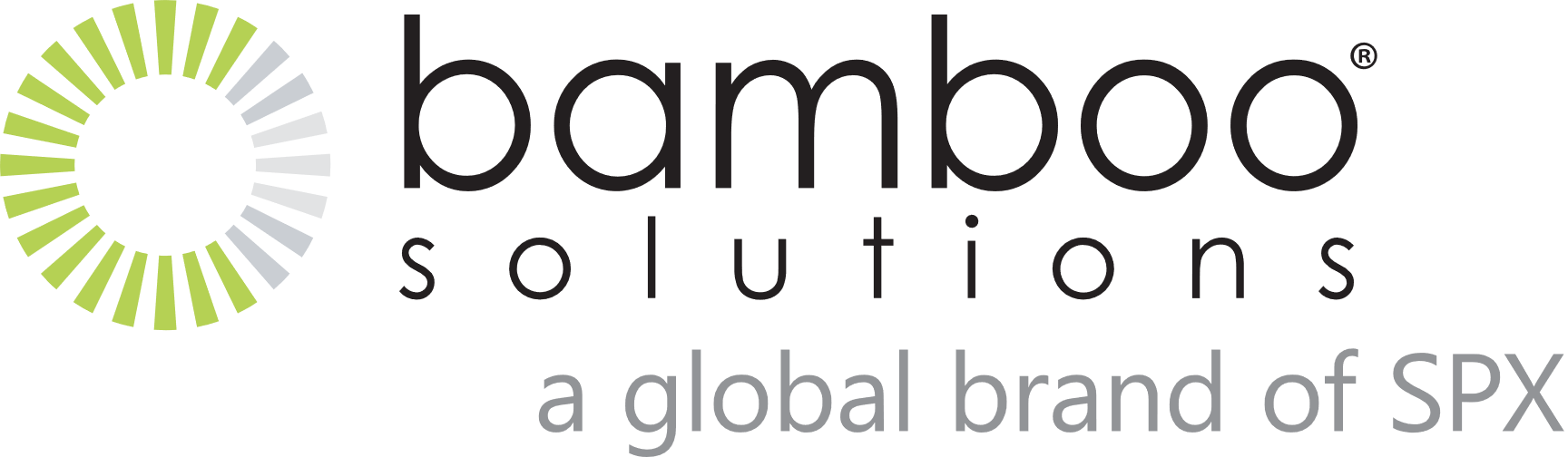 4
Topic 2 – How do we prioritize change?(continued) Workplace safety
In a PwC pulse report published in June, where 1,000 employees were interviewed nationwide.  The top 5 measures that organizations need to take to make employees comfortable to going back to work are:  
47% changes in workplace safety measures 

45% require customers to follow safety and hygiene practices

44% provide response and shutdown protocol if COVID-19 cases rise

42% provide mandatory testing upon return

35% contact tracing for real-time notification if someone tests positive
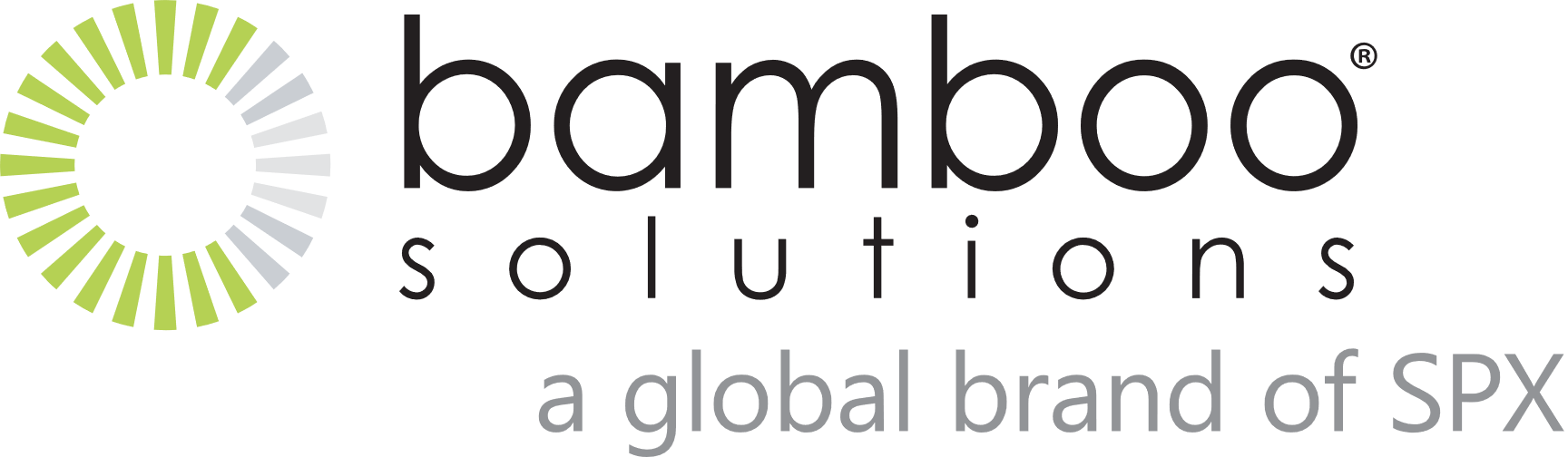 5
Topic 2 – How do we prioritize change?(continued) Workplace safety
To create a safe workplace, an organization must consider the following four elements
Distributed offices 
Hub and spoke model (the slow demise of large campuses)
Reduces carbon footprint, reduces employee travel times, and most importantly minimizes potential risk of exposure

Redesigning office layout
Due to pandemic, and social distancing rules organizations will have to redesign their office space  
Further distancing between cubicles, plexiglass barriers, creating small private offices, and plenty of huddle rooms
Contactless doors, etc. 

Leveraging new technologies  
Employee tracking software, temperature sensors, conference rooms equipped with always-on video conferencing

Operations  (creation of new safety policies, and onboarding guides)
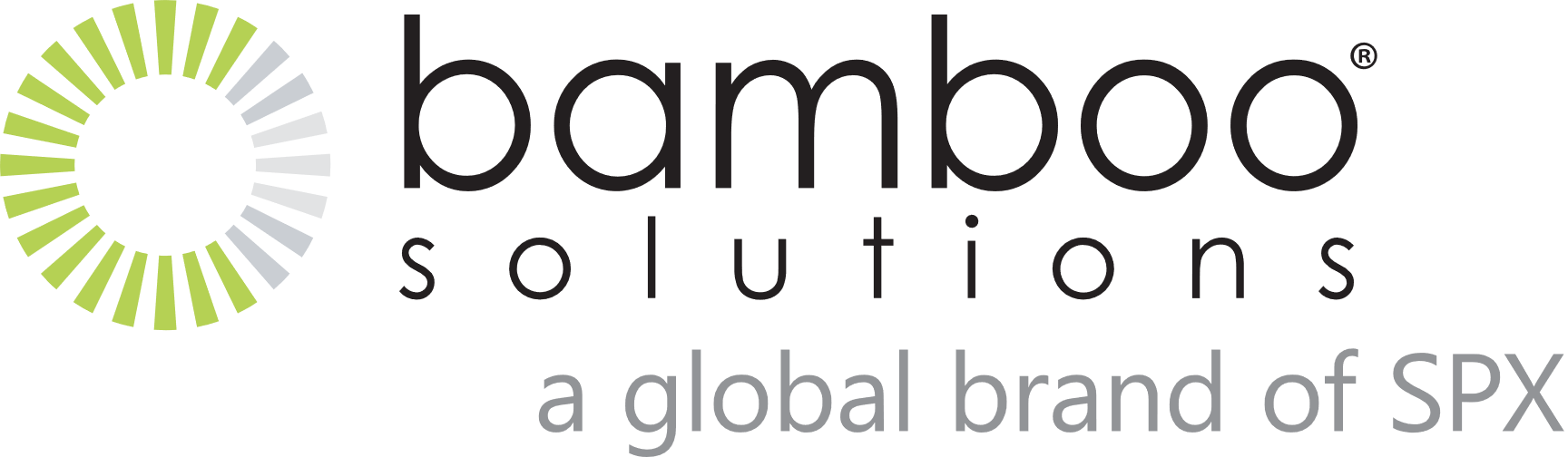 6
Topic 2 – How do we prioritize change?(continued) Who to bring back?
As businesses open up, critical decisions on who needs to be brought back to the offices and factories need to be made.
To facilitate this decision making process, business leaders need to consider the following key tenents:
Establish a multi-disciplinary team 
Identify mission critical roles and functions
Develop, monitor, and refine return to work strategy
Reclassification of roles 
What they do, value created by where they perform their role
Existing workforce needs to be reclassified into one of the following groups:  fully onsite,  hybrid, and fully offsite
Staggered schedules and rotational days
Reduces volume of employees onsite
Minimized spread of the coronavirus
Help maintain business continuity
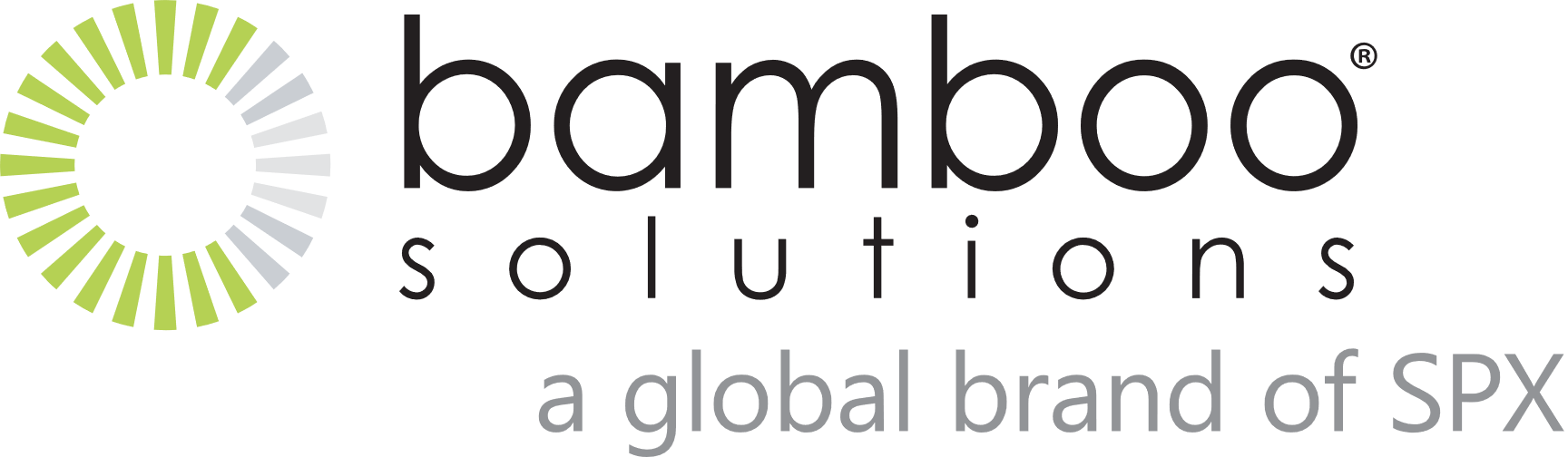 7
Topic 2 – How do we prioritize change?(continued) How work gets done?
The COVID-19 crisis has prompted organizations to reassess how work gets done. By examining each process – what is being done, how is it being done, where is it being done, and when is it being done, an organization can make refinements to reduce operating costs and increase efficiencies, while keeping the organizational culture intact. Here are a few important things organizations should be thinking about as they reimagine and reconstruct how work is done: 
Remote work
Is the new norm --  April 2020 Gartner CEO survey indicates that 74% will make remote work permanent
Provides employees with flexibility, improves productivity, reduces carbon footprint
Upskill and new career paths
As organization move towards digitization – employees will have to be upskilled, new career frameworks  
Digital transformation
Opportunity for organizations to reimagine how work gets done – what manual processes can be digitalized 
Use of 5G, AI, Big Data, Cloud Computing – such as MS Azure, Robotics are revolutionizing how work gets done
For example, Anheuser-Busch (AB) InBev, is leveraging IoT,  to create "connected breweries" capable of monitoring the quantity, quality, temperature, and other traits in each batch of brew.
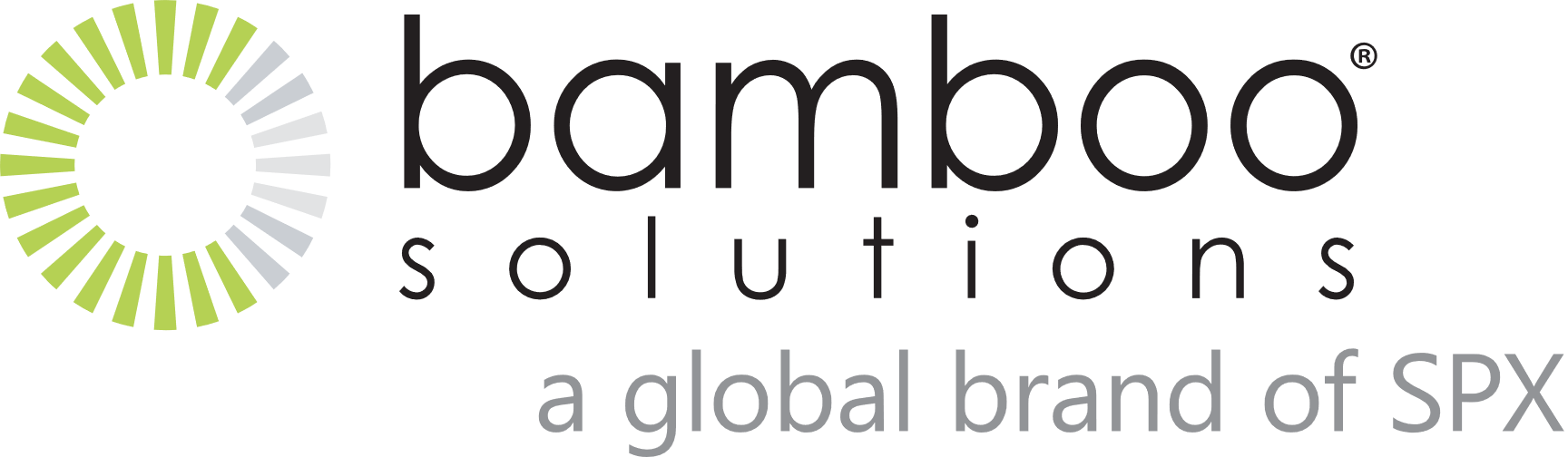 8
Topic 3 – How Do Treatments & Vaccines Impact This Effort?
Coronavirus vaccine: when will we have one? 
Several companies are working on a vaccine … Mordena (USA), Pfizer (USA), Biontech (Germany), Oxford University/AstraZeneca (UK)

In an article published in August 2020 WebMD stated, “Even when researchers find a vaccine that works against the new coronavirus, it could be 12 to 18 months at best before it's ready for the public.”  That's only a fraction of the usual time.

According to an early draft of a possible vaccination plan released in August 2020 by the National Academy of Sciences, “Most people in the US won't be able to get a vaccine until 2021, even if one or more are approved before the end of 2020.”
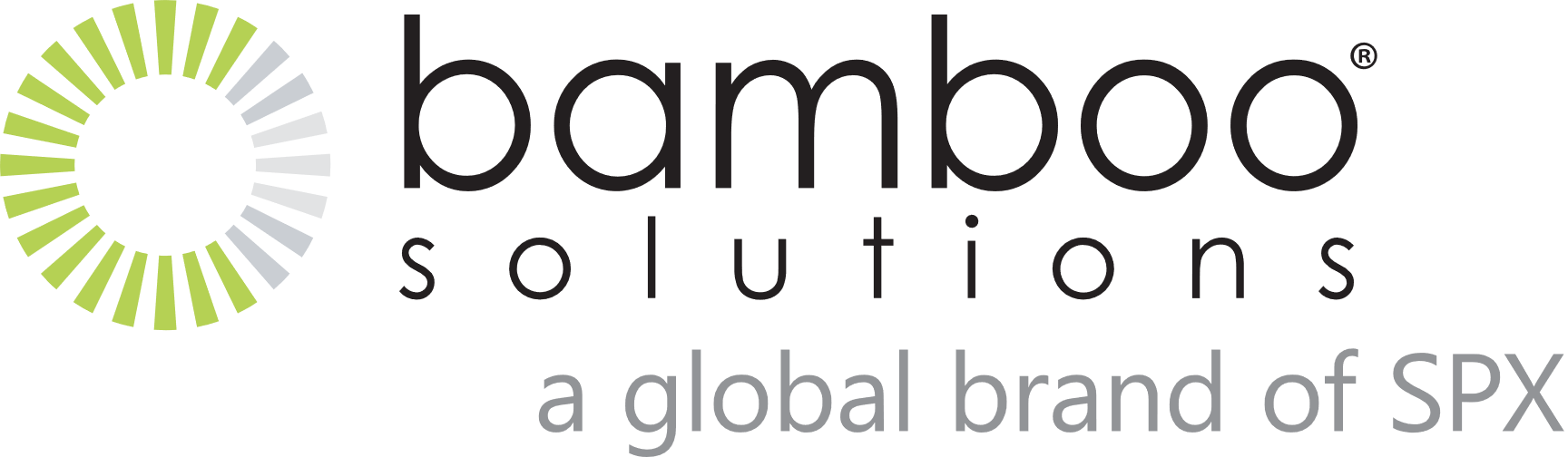 9
Topic 3 – How Do Treatments & Vaccines Impact This Effort? (continued)
Even prior to the COVID-19 pandemic numerous business across all industries were and are still struggling – for example, in the retail sector Macy’s, Neiman Marcus, and Nordstrom  … However, companies like Amazon, that embraced new emerging technologies are not only surviving the economic crisis created by COVOD-19 pandemic, but are thriving. 
Organizations that are further ahead in their digital transformation strategy journey are expected to rebound faster than their peers, potentially even leading to a more significant gap between those that transformed more and those that did less. In addition, organizations with a digital transformation strategy would be more agile in addressing future pandemics and economic crisis.
The bottom line is that the economic crisis created by the COVID-19 pandemic has accelerated the adoption of digital transformation by organizations as well as consumers ​
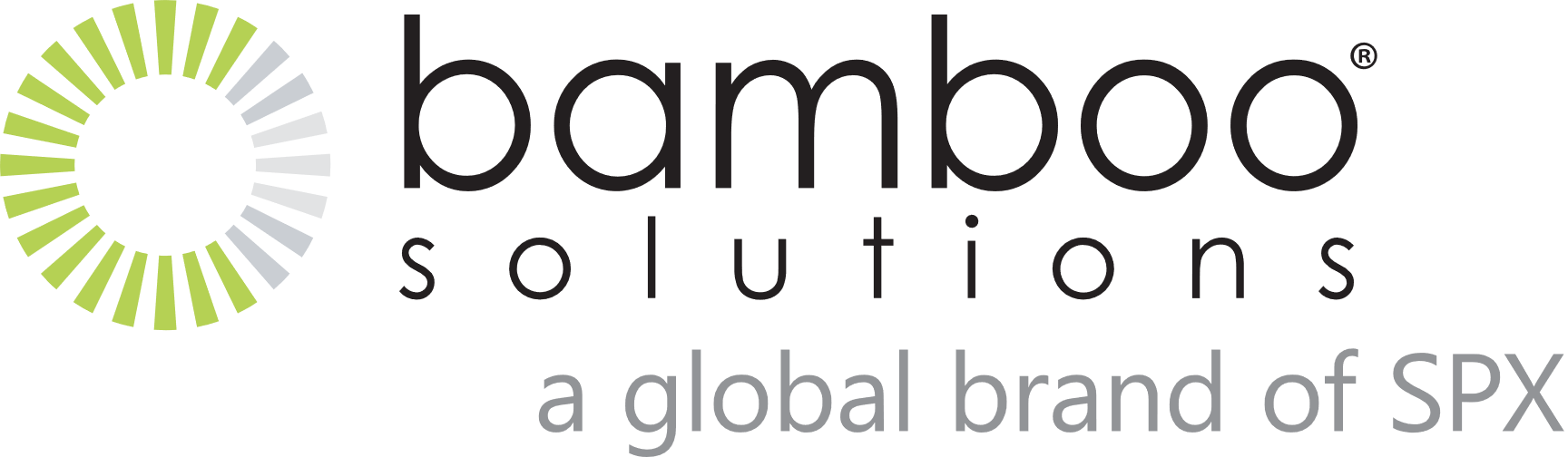 10
Topic 4 – What word of advise would you give companies listening here today?
Change is never easy!  However, the current economic climate mandates organizations to reimagine ...
Who they want to be?
What they what want to do?
How they want to do it?
By partnering with a management consulting firm, like Mythos Group, an organization can leverage their extensive expertise in strategic planning and transformation to collaboratively develop a strategic roadmap that helps them navigate their current challenges posed by the COVID-19 pandemic, but also helps them thrive in the new normal
Second, if the technology is there but the needed bandwidth or understanding of how best to use it, especially as it relates to all the services offered by Office365, Bamboo's Consulting Services team that should be used now... no waiting, the change has already happened.
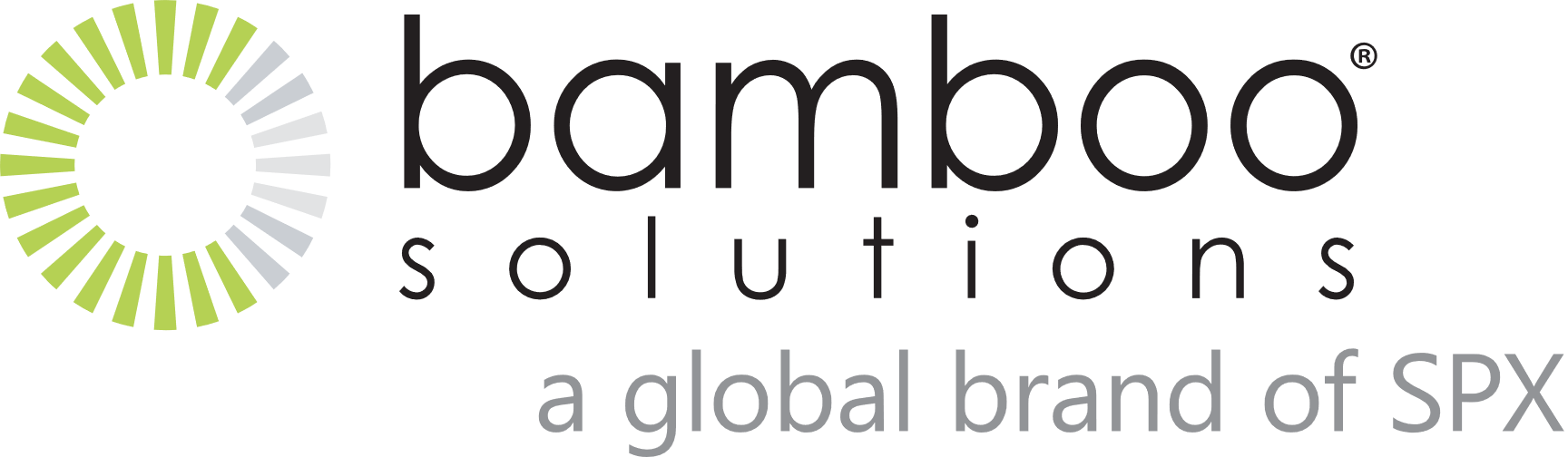 11
धन्यवाद
DANKE
DANKON
MULTUMESC
JUSPAXAR
KIA ORA
SALAMAT
OBRIGADO
MATONDO
dhanyawaad
KIITOS
ありがとうございました
MERCI
MOCHCHAKKERAM
TERMA KASIH
SALAMAT
RAIBH MAITH AGAT
CHOKRANE
MERCI
MULTUMESC
CAM ON BAN
SALAMAT
GRACIAS
MERCI
THANK
RAIBH MAITH AGAT
MERCI
OBRIGADO
MOCHCHAKKERAM
MOCHCHAKKERAM
ASANTE
GRAZIE
CHOKRANE
UA TSAUG RAU KOJ
YOU
MATUR NUWUN
MOCHCHAKKERAM
MATONDO
GRACIAS
MATONDO
CHOKRANE
UA TSAUG RAUKOJ
OBRIGADO
RAIBH MAITH AGAT
DANK JE
SPASIBO
KIITOS
KIITOS
WELALIN
ありがとうございました
SPASIBO
VINAKA
DANKON
OBRIGADO
NIRRINGRAZZJAK
MOCHCHAKKERAM
NIRRINGRAZZJAK
MULTUMESC
धन्यवाद
MOCHCHAKKERAM
MAAKE
OBRIGADO
MAMANA
dhanyawaad
SPASIBO
SPASIBO
SALAMAT
DANK JE
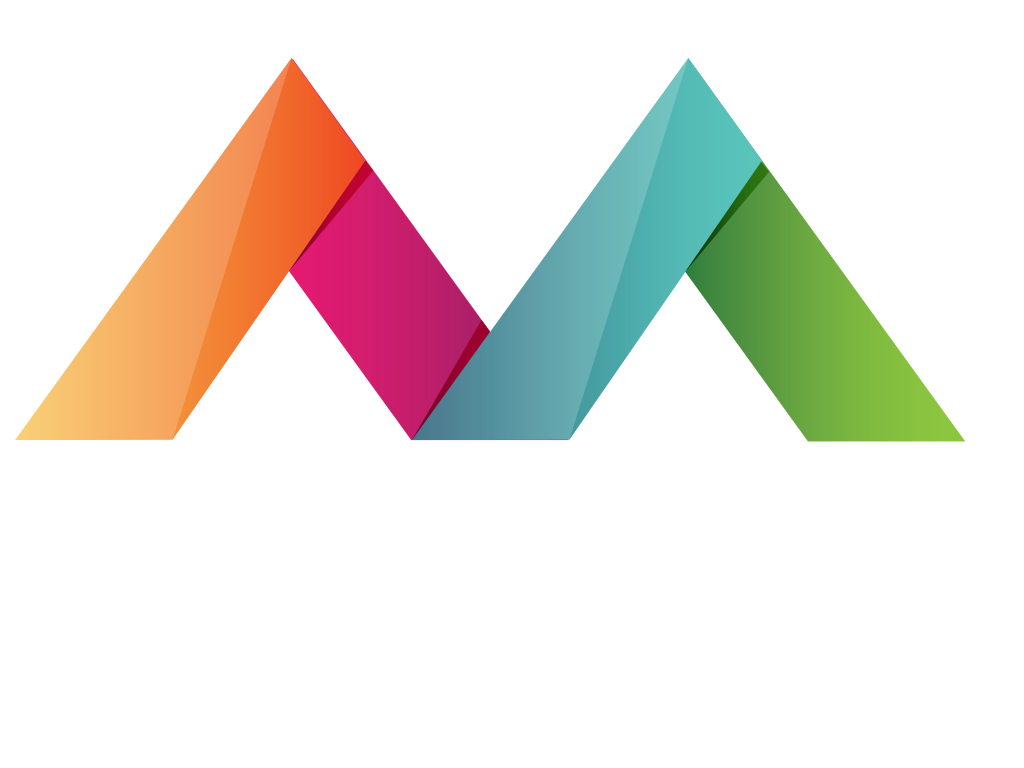 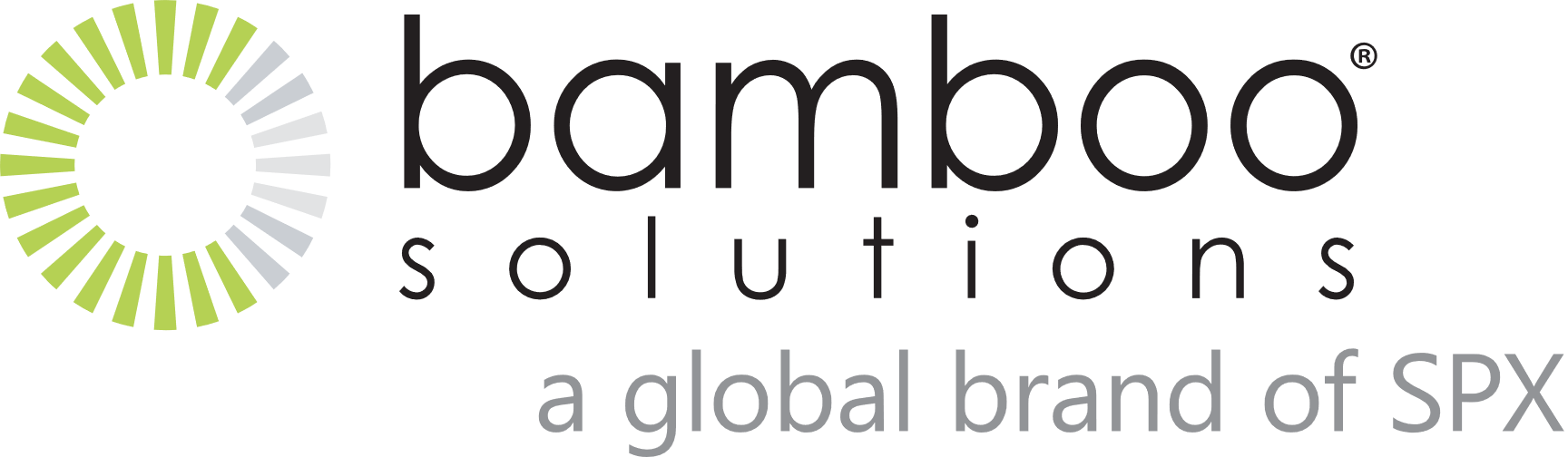 mythos group